Úvod do Scrumu
<Vaše meno>
<dátum>
[Speaker Notes: Two title slide choices are provided; use whichever you prefer]
Úvod do Scrumu
Prezentované
<Prezentér>
<Dátum>
Hirotaka Takeuchi a Ikujiro Nonaka, “The New New Product Development Game”,  Harvard Business Review, Január 1986.
“Štafetový prístup k vývoju produktov …môže byť v konflikte s cieľom dosiahnuť maximálnu rýchlosť a flexibilitu. Naopak holistický alebo ‘rugby’ prístup—kde sa tím snaží dostať čo najďalej spolu ako jeden tím, posúvaním lopty tam a späť—môže lepšie slúžiť požiadavkom, ktoré súčasné konkurenčné prostredie vytvára.
Prehrávame v štafete
[Speaker Notes: would be nice to include a quote from Wicked Problems here]
Scrum in 100 words
Scrum je agilný proces, ktorý nám umožňuje zamerať sa na doručenie najvyššej biznis hodnoty, v čo najkratšom čase
Umožňuje nám rýchlo a opakovane overovať fungujúci softvér (Každé dva až štyri týždne).
Biznis určuje priority. Tím je samoorganizovaný, aby si sám určil najlepší spôsob pre dodanie funkcionalít s najvyššou prioritou.
Každé dva až štyri týždne môže ktokoľvek vidieť fungujúci softvér a rozhodnúť sa uviesť ho na trh, alebo pokračovať vo vylepšovaní ďalší sprint.
Začiatky Scrumu
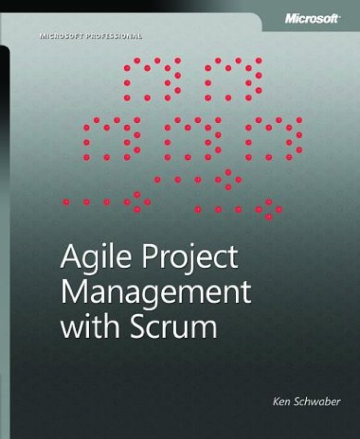 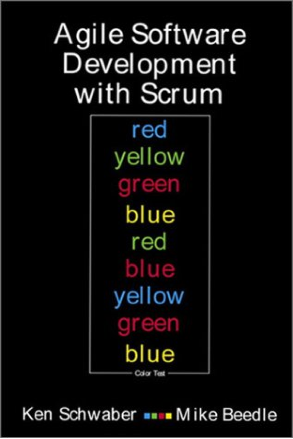 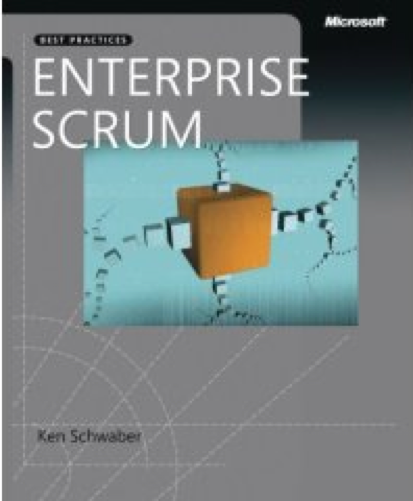 Scrum požívajú spoločnosti:
Microsoft
Yahoo
Google
Electronic Arts
IBM
Lockheed Martin
Philips
Siemens
Nokia
Capital One
BBC
Intuit
Nielsen Media
First American Real Estate
BMC Software
Ipswitch
John Deere
Lexis Nexis
Sabre
Salesforce.com
Time Warner
Turner Broadcasting
Oce
Scrum bol použitý pre:
Komerčný software
In-house vývoj
Kontraktový vývoj
Projekty s fixnou cenou
Finančné aplikácie
ISO 9001-certifikované aplikácie
Embedované systémy
24x7 systémy s 99.999% dostupnosťou
the Joint Strike Fighter
Vývoj videohier
Životne kritické systémy schválené FDA
Software pre riadenie satelitov
Webové stránky
Handheld software
Mobilné telefóny
Sieťové aplikácie
ISV aplikácie
Niektoré z najväčších používaných aplikácií
Charakteristika
Samoorganizujúce sa tími
Produktové vylepšenia počas opakovaných 1-4 týždňových “sprintov”
Požiadavky sú zachytené ako položky v usporiadanom zozname: “product backlog”
Nie sú predpísané žiadne technické požiadavky
Požíva generatívne pravidlá pre vytvorenie agilného prostredia na vývoj produktu
Jeden z “agilných procesov”
Vyčerpávajúca dokumentácia
Spolupráca so zákazníkom
Radšej reagovať na zmenu
Je viac než
Je viac než
Sú viac než
Manifesto agilného vývoja - vyjadrenie hodnôt
Ľudia a komunikácia
Procesy a nástroje
Sa držať plánu
Funkčný softvér
Dojednávanie zmluvy
Než
Source: www.agilemanifesto.org
Úroveň zvládnuteľnosti projektu
Ďaleko od dohody
Anarchia
Komplexné
Požiadavky
Komplikované
Zdroj: Strategic Management and Organizational Dynamics od Ralpha Staceyho v Agile Software Development with Scrum od Kena Schwabera a Mikea Beedlea.
Jednoduché
Blízko k dohode
Technológie
Ďaleko od 
jednoznačnosti
Blízko k 
jednoznačnosti
Cieľ sprintu
24 hodín
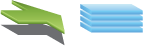 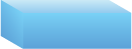 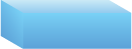 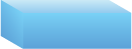 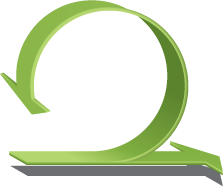 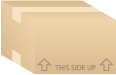 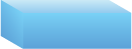 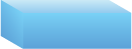 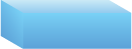 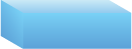 Scrum
Darčekové balenie
Zrušenie
Kupóny
Kupóny
Gift wrap
Return
Cancel
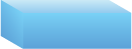 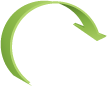 Sprint backlog
Sprint
2-4 týždne
Vrátenie
Potencionálne doručiteľný
inkrement produktu
Product
backlog
Zhrnutie
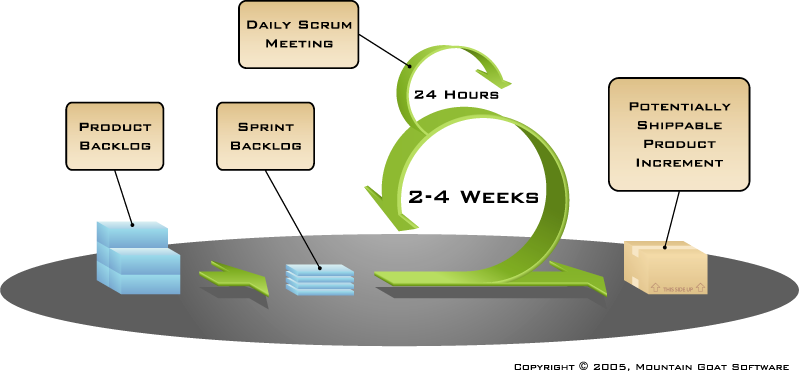 Obrázok dostupný na www.mountaingoatsoftware.com/scrum
Sprinty
Scrum projekty sa vyvíjajú v takzvaných “sprintoch”
Analogické k iteráciam Extreme Programming-u
Typická dĺžka iterácie je 2-4 týždne, teda maximálne mesiac
Konštantné trvanie vedie k lepšiemu rytmu
Dizajn, vývoj a testovanie produktu prebieha počas sprintu
Sekvenčný vs. Prekrývajúci sa vývoj
Programovanie
Požiadavky
Dizajn
Testovanie
Radšej ako robiť všetko naraz...
...Scrum tími robia zo všetkého trochu
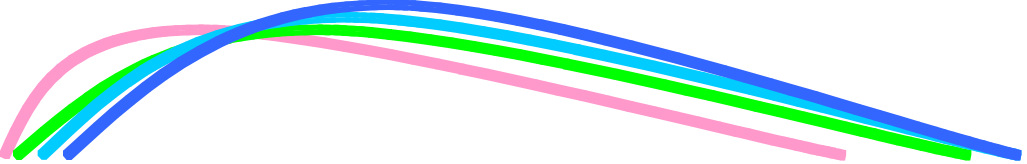 Zdroj: “The New New Product Development Game” od Takeuchi a Nonaka. Harvard Business Review, Január 1986.
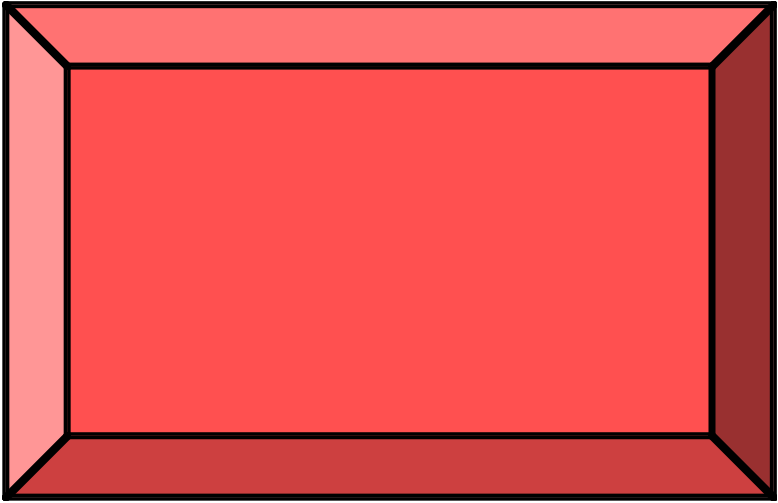 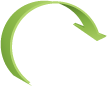 Žiadne zmeny počas sprintu
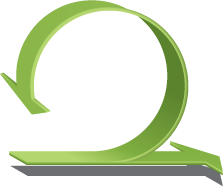 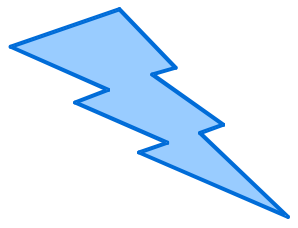 Zmena
Dĺžka sprintu by sa mala odvíjať od toho ako dlho je možné vydžať bez zmeny
Role
Udalosti
Artefakty
Scrum framework
Plánovanie sprintu
Revízia sprintu
Retrospektíva
Denné scrum stretnutie
Product backlog
Sprint backlog
Burndown graf
Product owner
ScrumMaster
Tím
Udalosti
Role
Scrum framework
Plánovanie sprintu
Revízia sprintu
Retrospektíva
Denné scrum stretnutie
Product owner
ScrumMaster
Tím
Artefakty
Product backlog
Sprint backlog
Burndown graf
Product owner
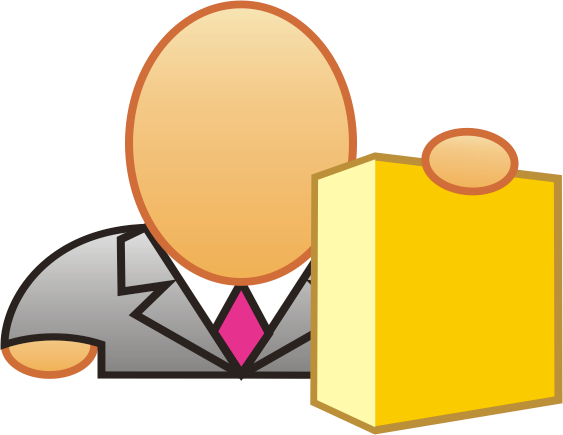 Definuje vlastnosti produktu
Rozhoduje o dátume vydania a obsahu
Zodpovedný za návratnosť investície(ROI)
Prioritizácia vlastností produktu podľa ich tržnej hodnoty
Podľa potreby upravuje vlastnosti a priority každej iterácie 
Príjma a odmieta výsledky práce
ScrumMaster
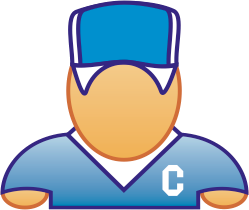 Reprezentuje manažment projektu
Zodpovedný za dodržiavanie hodnôt a  pravidel Scrum-u
Odstraňuje prekážky
Zaisťuje, aby bol tím plne funkčný a produktívny
Umožňuje úzku spoluprácu medzi rolami a funkciami
Ochraňuje tím voči vonkajším vplyvom
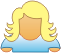 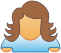 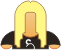 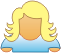 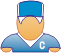 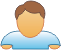 Tím
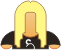 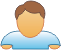 Obvykle 5-9 ľudí
Multifunkčný:
Programatori, testeri, UX dizajnéri, atď.
Členovia by mali pracovať na plný úväzok
S výnimkami (napr. adminitrátor databáze)
Tímy sa samoorganizujú
Ideálne, žiadne tituly, ale aj to je možnosť
Členstvo v tíme sa môže meniť len medzi sprintami
Role
Artefakty
Udalosti
Scrum framework
Product backlog
Sprint backlog
Burndown graf
Plánovanie sprintu
Revízia sprintu
Retrospektíva
Denné scrum stretnutie
Product owner
ScrumMaster
Tím
Prioritizácia sprintu
Plánovanie sprintu
Cieľ sprintu
Sprint
backlog
Kapacita tímu
Súčasný produkt
Product backlog
Podmienky biznisu
Technológia
Rozhodnúť ako dosiahnúť cieľ sprintu (dizajn)
Vytvoriť sprint backlog (úlohy) z položiek product backlogu (user stories / vlastnosti)
Ohodnotiť sprint backlog v hodinách
Analýza a zhodnotenie product backlogu
Zvolenie cieľa sprintu
Plánovanie sprintu
Naprogramovať strednú vrstvu (8 hodín)
Naprogramovať uživateľské rozhranie (4)
Napísať testy (4)
Naprogramovať základnú triedu (6)
Aktualizovať testy výkonu (4)
Ako plánovač dovoleniek chcem vidieť fotky hotelov
Plánovanie sprintu
Tím si vyberá položky z product backlogu , ku ktorým sa môže zaviazať, že ich splní
Vytvorenie Sprint backlogu
Vyberú a ohodnotia sa úlohy (1-16 hodín)
Spoločne, nie len ScrumMasterom
Zvažuje sa dizajn na vyššej úrovni
Denné scrum stretnutie
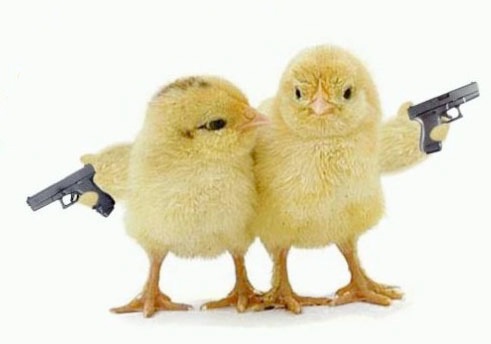 parametre
Denné
15-minútové
Postojačky
Nie pre riešenie problémov
Pozvaný je celý svet
Len tím, ScrumMaster a product owner, môžu rozprávať
Pomáha sa vyhnúť ďalším nepotrebným stretnutiam
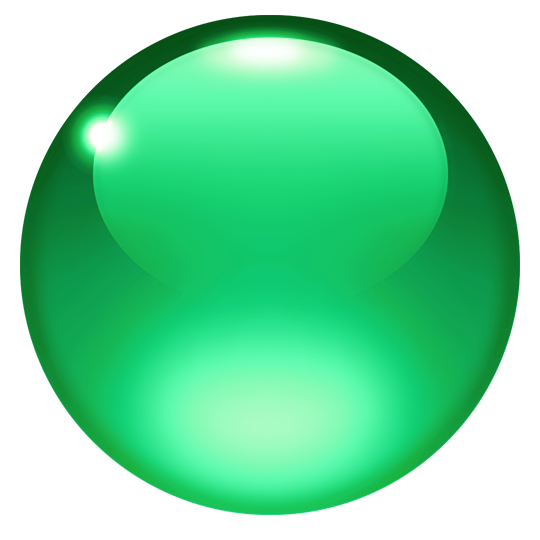 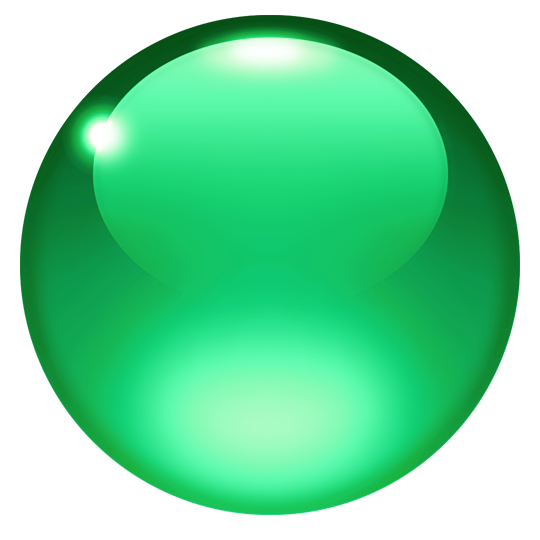 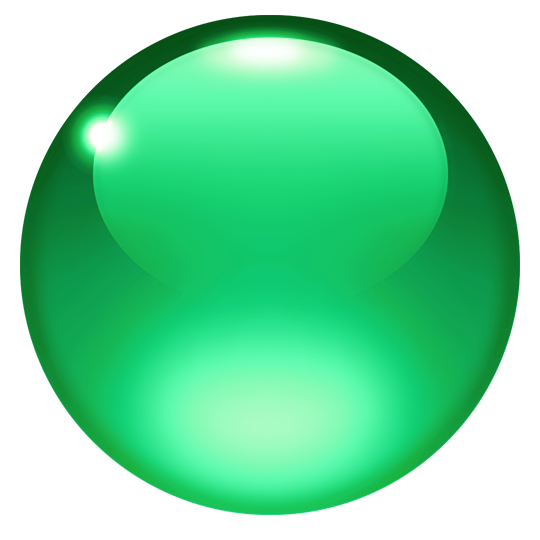 1
2
3
Kaźdý odpovedá na 3 otázky
Na čom si pracoval včera?
Na čom budeš pracovať dnes?
Stojí ti niečo v ceste?
Nie je to status pre ScrumMastera
Sú to záväzky voči ostaným
Revízia sprintu
Tím prezentuje, čo dosiahol počas sprintu
Obvykle má formu dema nových vlastností produktu alebo ich architektúry
Neformálne
Pravidlo 2-hodinovej prípravy
Žiadne slajdy
Účastní sa celý tím
Môže prísť celý svet
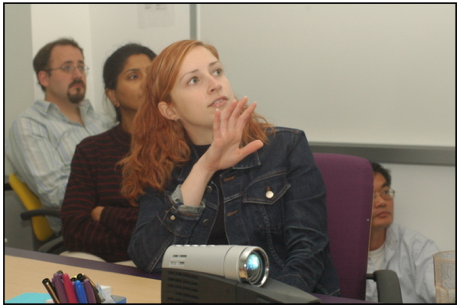 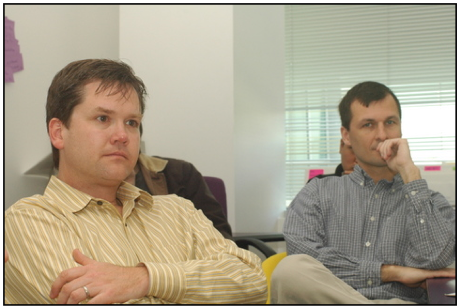 Retrospektíva sprintu
Pravidelné skúmanie toho čo funguje a čo nie
obvykle 15–30 minút
Robí sa po každom sprinte
Účastní sa celý tím
ScrumMaster
Product owner
Tím
Môzu aj zákazníci a ďalší
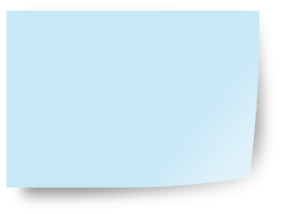 Žačať / Prestať / Pokračovať
Začať robiť
Prestať robiť
Pokračovať robiť
Toto je len jeden z mnohých spôsobov ako robiť retrospektívu.
Celý tím sa zhromaždí a diskutuje čo by chceli:
Role
Udalosti
Artefakty
Scrum framework
Plánovanie sprintu
Revízia sprintu
Retrospektíva
Denné scrum stretnutie
Product backlog
Sprint backlog
Burndown graf
Product owner
ScrumMaster
Tím
Toto je product backlog
Product backlog
Požiadavky
Zoznam všetkej práce, ktorá je na projekte žiadaná
Ideálne vyjadrená tak, že každa položka má hodnotu pre používateľov produktu alebo zákazníka 
Prioritizovaný product ownerom
Reprioritizácia na začiatku každého sprintu
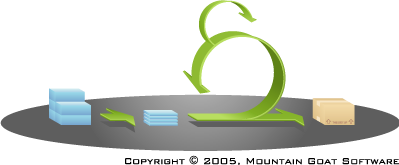 Vzorka product backlogu
Cieľ sprintu
Krátke zhodnotenie toho, na čo bude práca v danom sprinte zameraná
Prírodné vedy
Podpora vlastností potrebných na študovanie genetiky populácie.
Databázové aplikácie
Pridať podporu pre SQL server k súčasnej Oracle podpore.
Finančné služby
Podporovať viac technických indikátorov ako spoločnosť ABC so streamovaním v reálnom čase
Správa sprint backlogu
Jednotlivci si môžu sami vybrať prácu
Práca nie je priradzovaná
Zvyšná práca je aktualizovaná denne
Každý člen tímu môže pridávať, mazať alebo upravovať sprint backlog
Práca na sprinte sa rozvíja
Ak práca nie je jasná je potrebné odhadnúť viac času a rozobrať to neskôr
Aktualizácia zvyšnej práce pri nových informáciach
Úlohy
Po
Ut
St
Št
Pi
Naprogramuj UI
Naprog. strednú vrstvu
Test strednej vrstvy
Napísať online podporu
Napísať základnú triedu
Pridať logovanie chýb
8
16
8
12
8
4
12
16
8
4
11
8
4
8
8
8
10
16
8
8
Sprint backlog
Sprint burndown graf
Hodiny
Naprogramuj UI
Naprog. strednú vrstvu
Test strednej vrstvy
Napísať online podporu
8
16
8
12
4
12
16
7
11
8
10
16
8
Úlohy
Po
Ut
St
Št
Pi
50
40
30
Hodiny
20
10
0
Po
Ut
St
Št
Pi
Škálovateľnosť
Jeden typický tím je zostavený zo 7 ± 2 ľudí
Škáľovateľnosť záleží na tíme
Faktory škálovateľnosti
Typ aplikácie
Veľkosť tímu
Rozptýlenie tímu
Trvanie projektu
Scrum bol používaný na na mnohých projektoch, kde pracovalo 500+ ĺudí
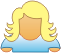 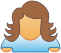 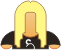 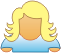 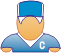 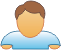 Škálovanie pomocou Scrum of scrums
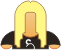 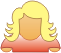 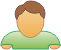 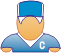 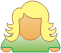 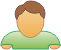 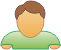 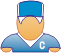 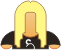 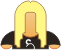 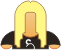 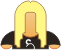 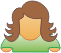 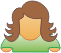 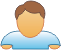 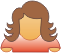 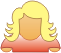 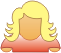 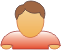 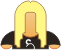 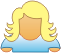 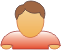 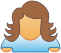 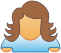 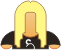 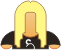 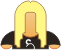 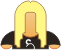 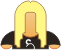 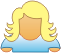 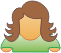 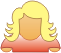 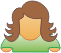 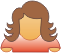 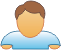 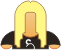 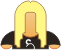 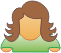 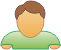 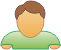 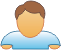 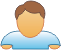 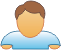 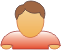 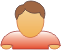 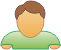 Scrum of scrums of scrums
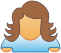 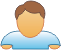 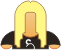 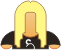 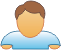 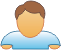 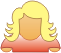 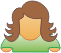 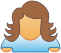 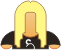 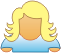 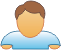 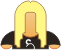 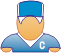 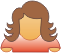 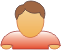 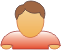 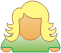 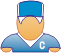 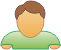 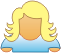 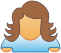 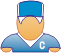 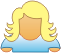 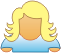 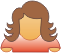 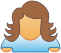 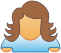 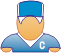 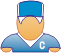 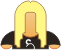 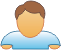 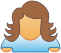 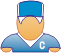 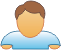 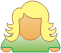 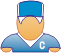 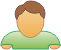 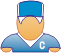 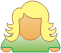 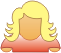 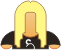 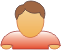 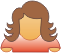 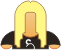 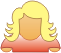 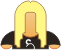 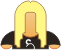 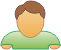 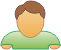 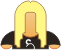 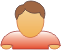 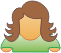 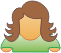 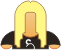 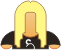 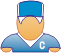 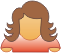 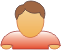 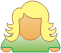 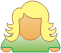 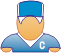 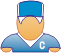 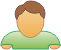 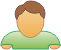 Kam ísť ďalej
www.mountaingoatsoftware.com/scrum
www.ScrumFoundations.com
www.mountaingoatsoftware.com/agile
scrumdevelopment@yahoogroups.com
Scrum – čitateľský denník
Agile Estimating and Planning by Mike Cohn
Agile Product Management: Creating Products that Customers Love by Roman Pichler
Agile Project Management with Scrum by Ken Schwaber
Agile Software Development Ecosystems by Jim Highsmith
Essential Scrum: A Practical Guide to the Most Popular Agile Process by Kenneth Rubin
Scrum and XP from the Trenches by Henrik Kniberg
Succeeding with Agile: Software Development using Scrum by Mike Cohn
The Scrum Guide at www.ScrumGuides.org
User Stories Applied for Agile Software Development by Mike Cohn
Copyright poznámka
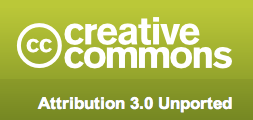 Je možné ľubovoľne:
Zdielať ―kopírovať, distribuovať a prenášat túto prácu
Upravovať ―prispôsobovať si túto prácu
Pod nalsedujúcimi podmienkami
Kompetencia. Dielo musíte používať spôsobom určeným autorom alebo poskytovateľom licencie (nie však žiadnym spôsobom, ktorý by naznačoval, že podporuje vás alebo vaše použitie diela).
Nič v tejto licencii nepoškodzuje, ani neobmedzuje práva autora.
Pre viac informácií                   http://creativecommons.org/licenses/by/3.0/
Kontaktné informácie
Presentation by: Mike Cohn
mike@mountaingoatsoftware.com
www.mountaingoatsoftware.com
(720) 890-6110
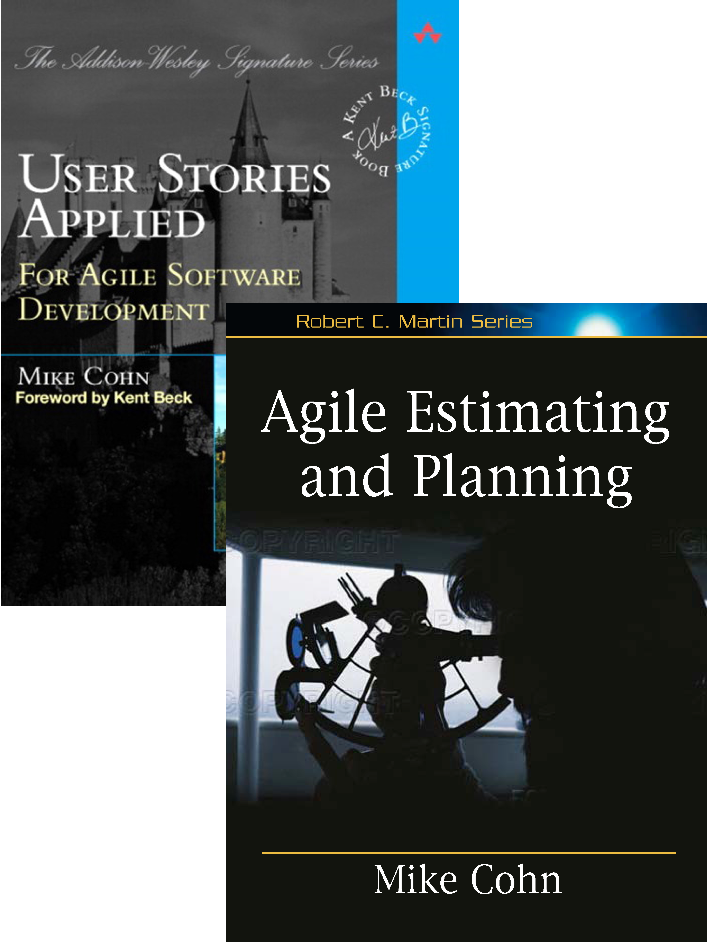 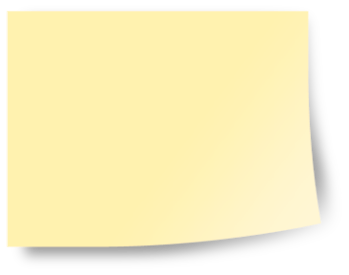 Môžete odstrániť tento, alebo ďalśie slidy, ale prosím spomeňte zdroj niekde vo vašej prezentácii